Художественно-эстетическое развитие. Аппликация.
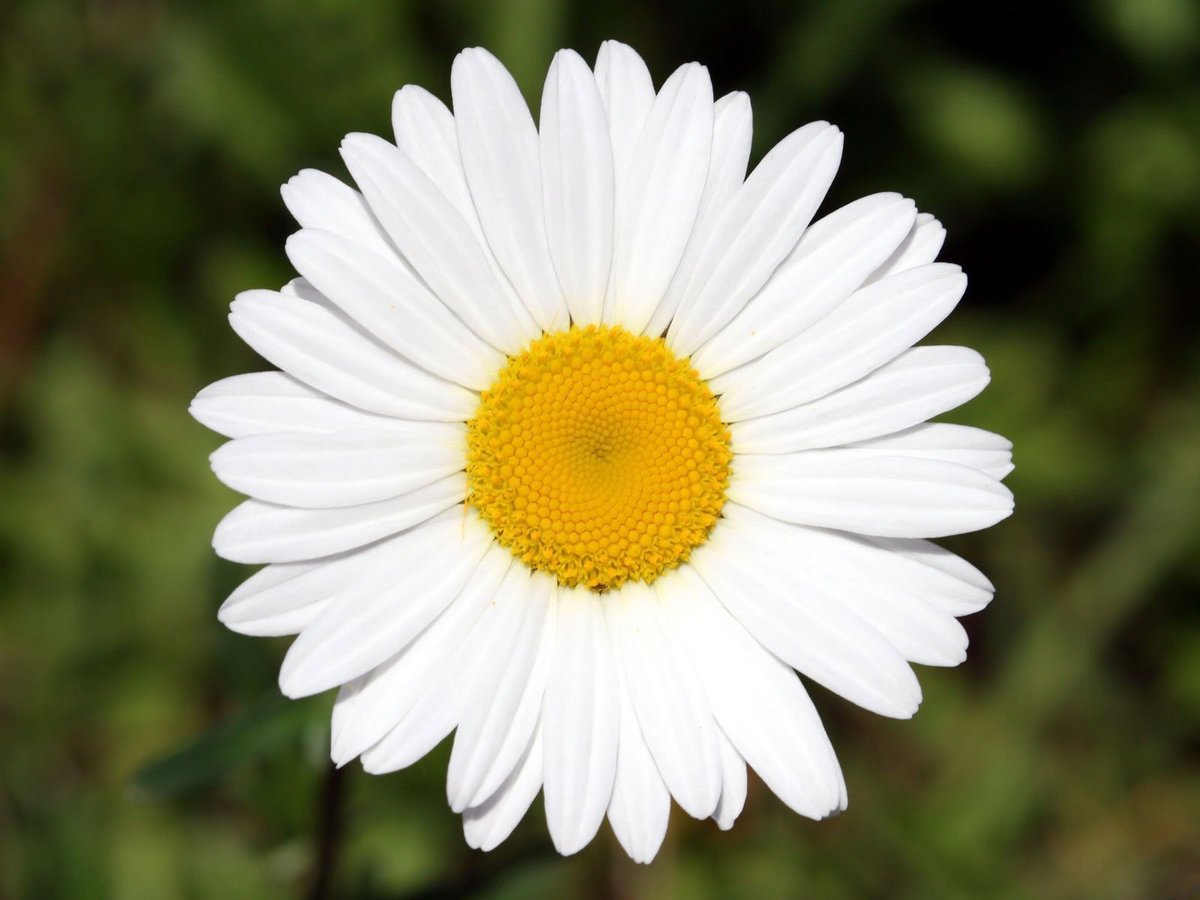 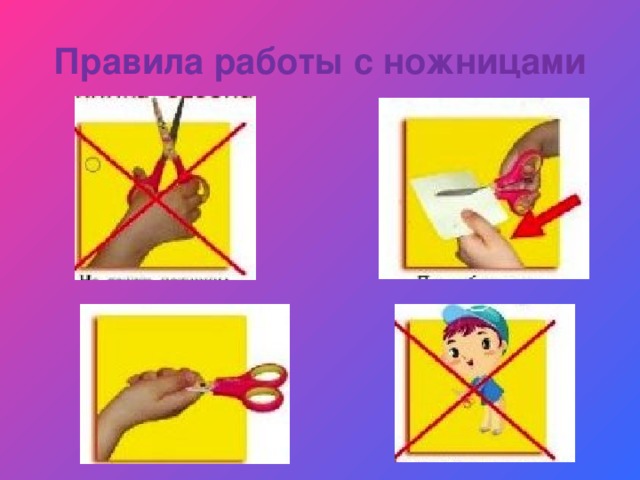 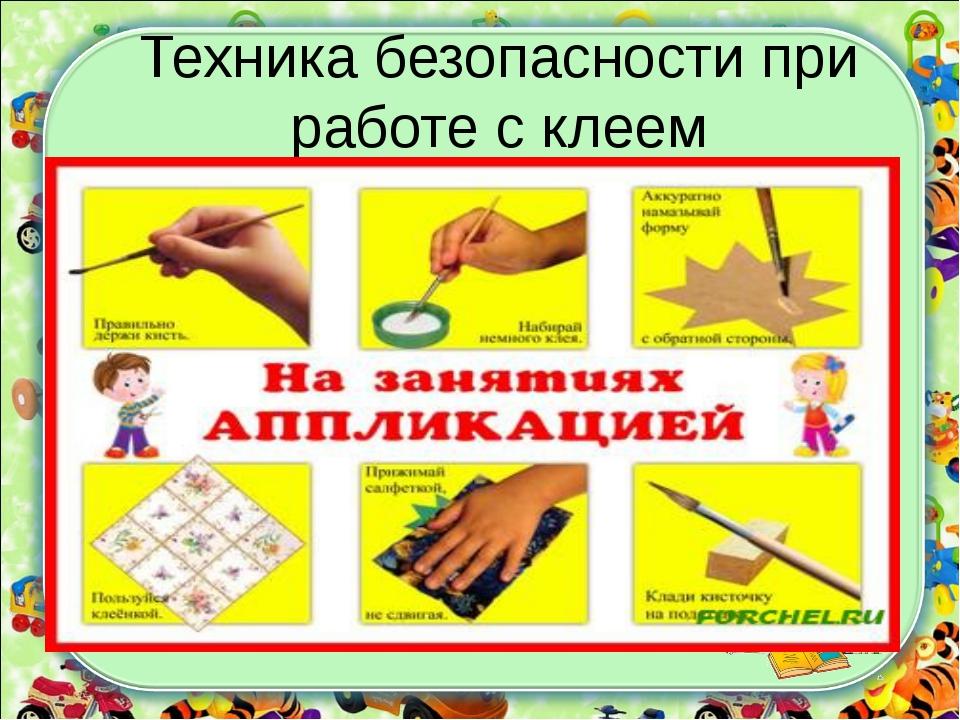 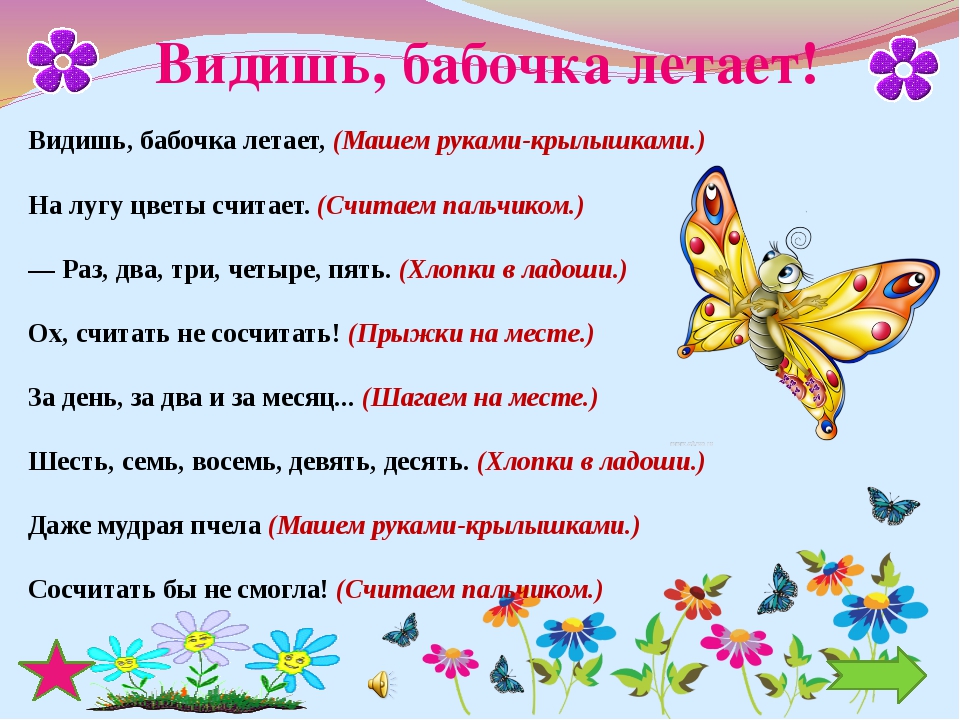 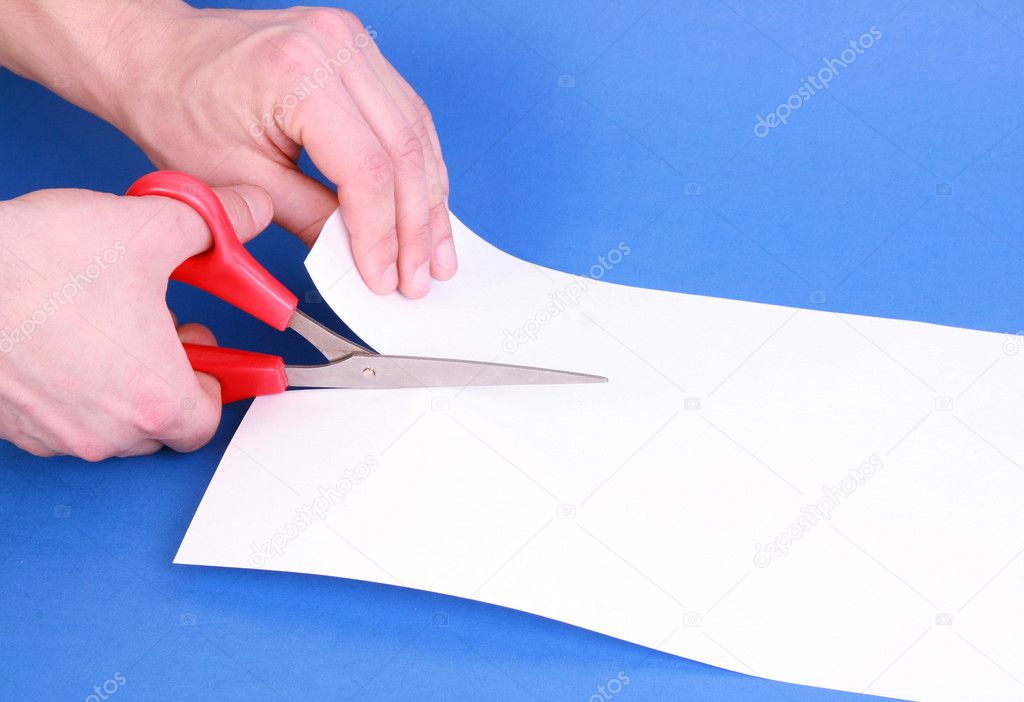 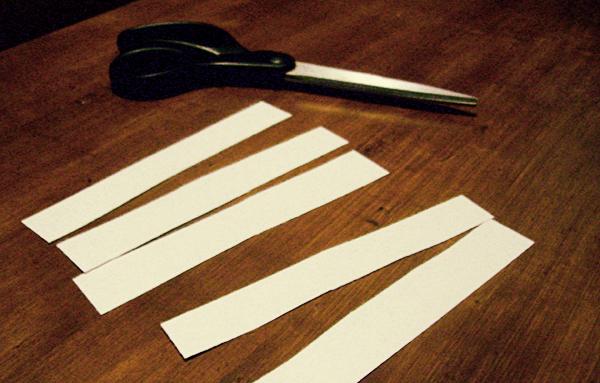 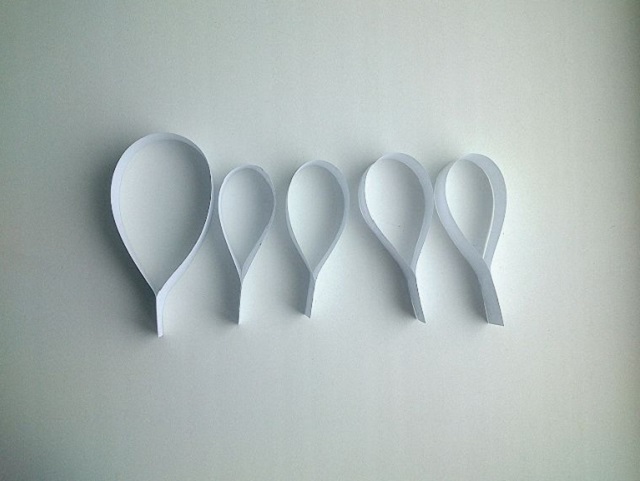 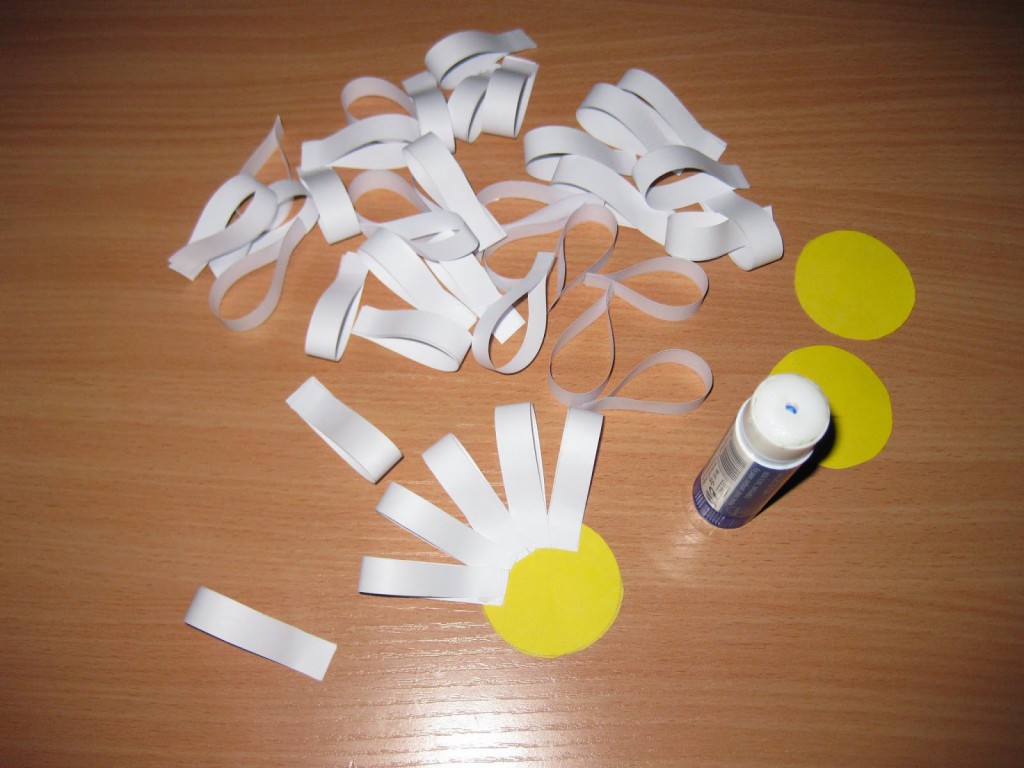 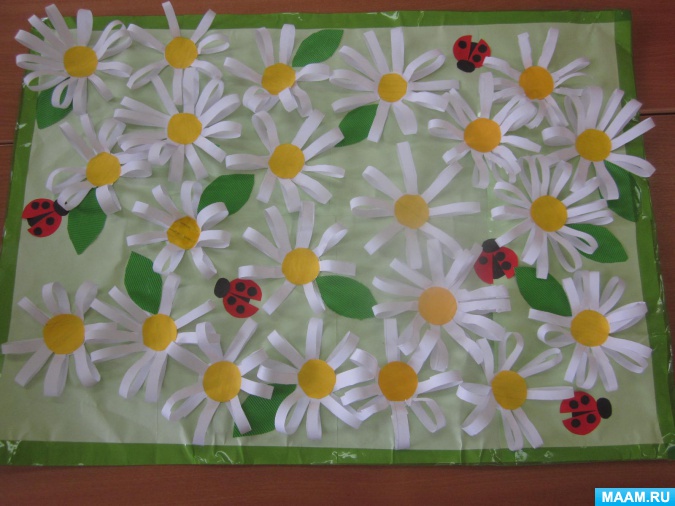